WORLDWIDE ENC DATABASE WORKING GROUP (WENDWG)
Report of the representative of the BSHC (Baltic Sea Hydrographic Commission) on the implementation of ENC Schemes in Region EFinlandJarmo Mäkinen
WENDWG-9, Brest, France 26 – 28 February 2019
Region E- Baltic Sea-  Background
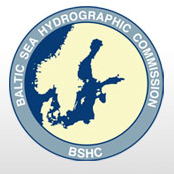 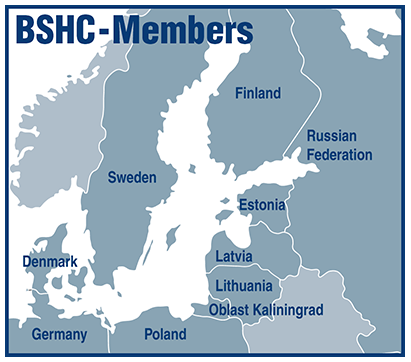 Members: Denmark, Estonia, Finland, Germany, Latvia, Poland, Russian Federation, Sweden
Associate Member: Lithuania
Web site:
http://www.bshc.pro/
WENDWG-9, Brest, France 26 – 28 February 2019
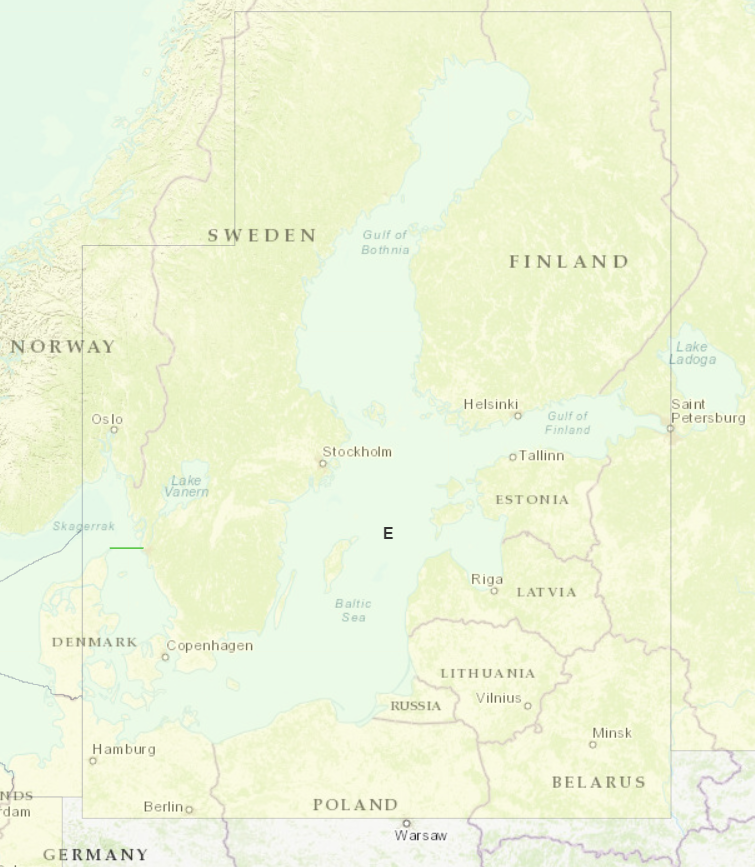 Status of the ENC Scheme in Region E UB1 (Overview)
1 Overview – produced by Germany (agreed by BSHC)
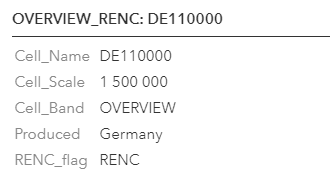 WENDWG-9, Brest, France 26 – 28 February 2019
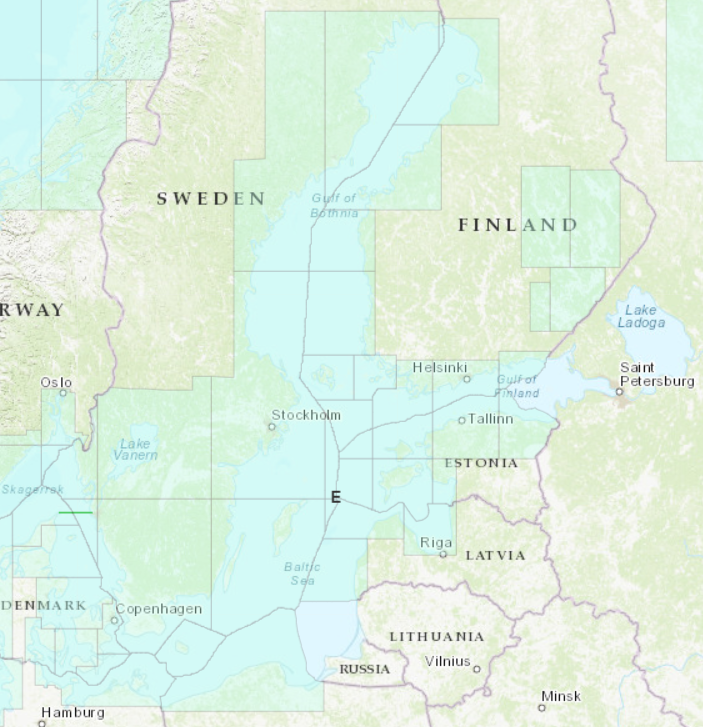 Status of the ENC Scheme in Region EUB2 (General) 42 ENCs
WENDWG-9, Brest, France 26 – 28 February 2019
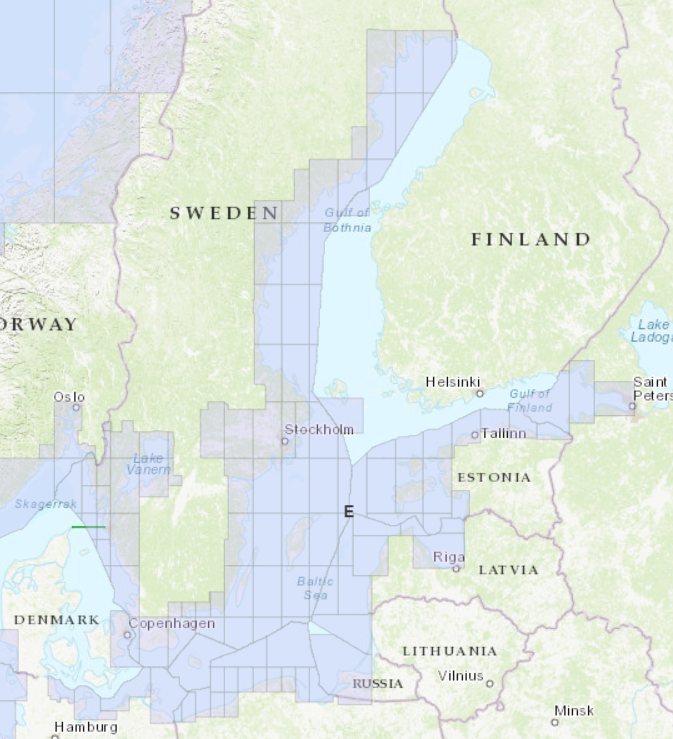 Status of the ENC Scheme in Region E UB3 (Coastal) 132 ENCs
Denmark and Finland are planning  extend  Coastal coverage.
WENDWG-9, Brest, France 26 – 28 February 2019
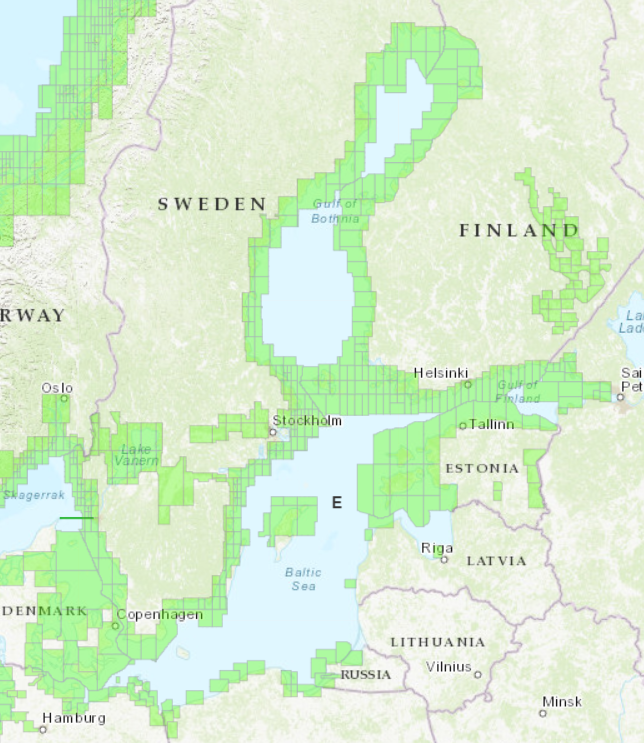 Status of the ENC Scheme in Region E UB4 (Approach) 421 ENCs
Poland is planning to extend its approach coverage to cover the whole coastline

Latvia is planning to extend approach coverrage, starting 2019
WENDWG-9, Brest, France 26 – 28 February 2019
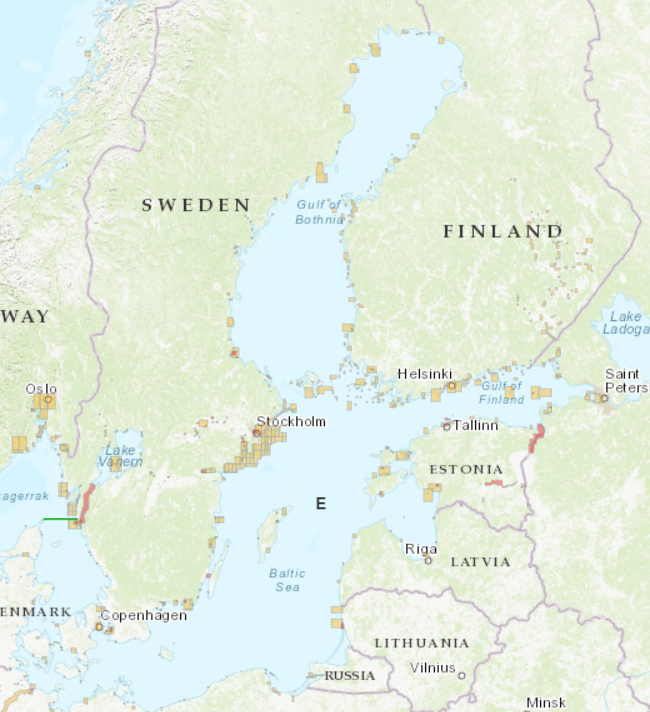 Status of the ENC Scheme in Region E UB5 (Harbour) 488 ENCsUB6 (Berth ) 187 ENCs
Denmark is planning to release many new harbor cells within a couple of years.
WENDWG-9, Brest, France 26 – 28 February 2019
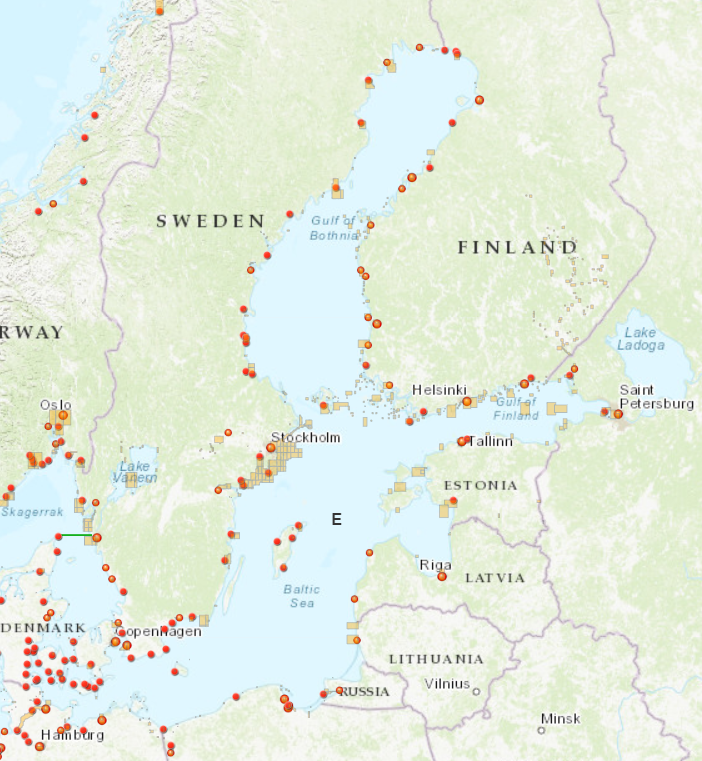 Baltic Sea Ports
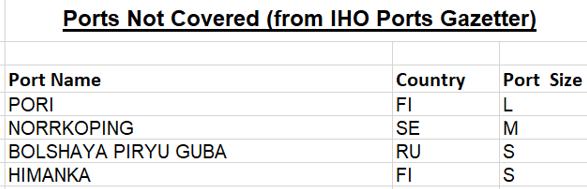 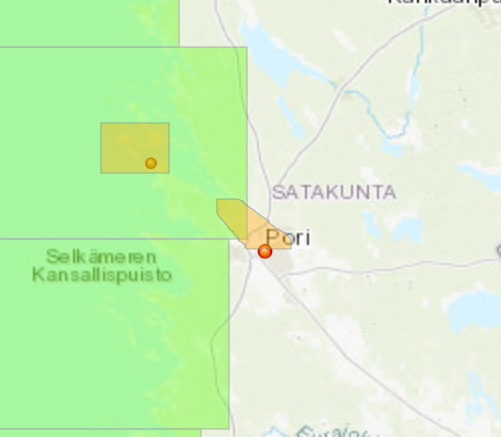 WENDWG-9, Brest, France 26 – 28 February 2019
Existence of overlapping ENCs that may have a possible impact on safe navigation
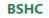 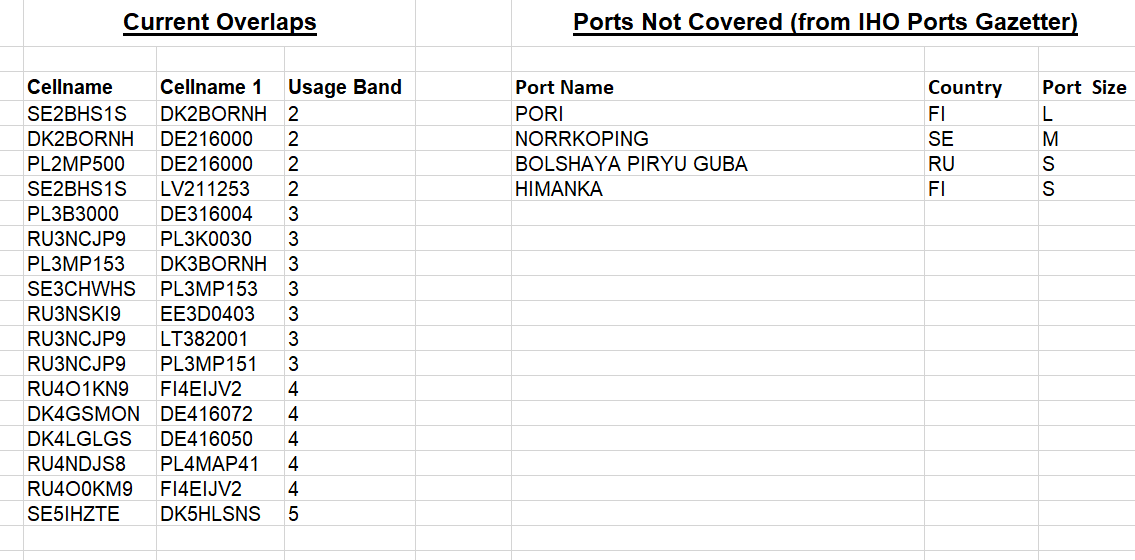 Many of overlaps have not seen as a risk
       in a navigational point of view
Member states work to solve overlaps
Some of Baltic Sea overlaps are under NHC,
      in report
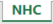 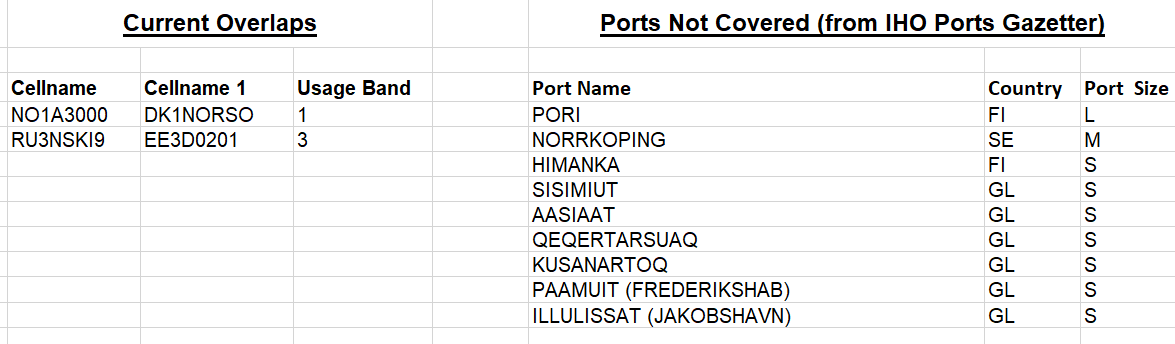 WENDWG-9, Brest, France 26 – 28 February 2019
Existence of overlapping ENCs that may have a possible impact on safe navigation
IC-ENC overlapping data policy report has been  presented in the BSHC meetings  and in the BSICCWG .
IC-ENC Regional Hydrographic Commission Overlap report (Feb 2019). No Medium or High level risk (Overall Severity of Risk) was indicated. One  overlap with  medium-level overall risk has solved since 2018.
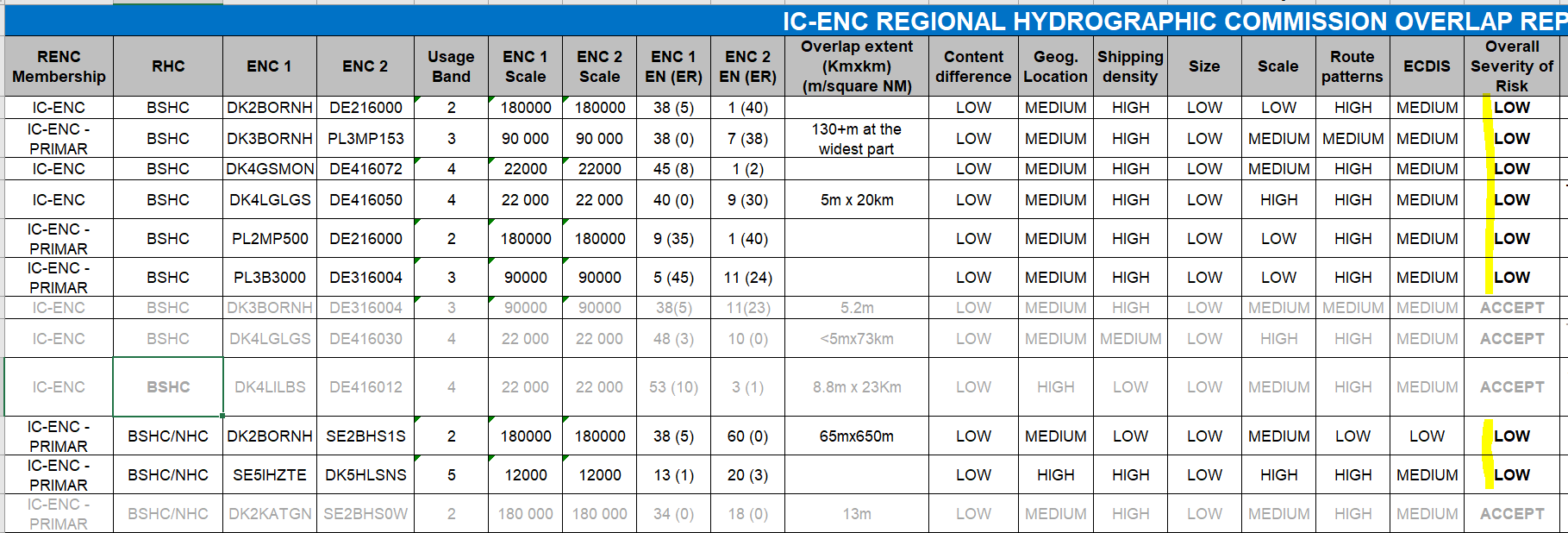 WENDWG-9, Brest, France 26 – 28 February 2019
Existence of overlapping ENCs that may have a possible impact on safe navigation
IC-ENC Regional Hydrographic Commission Overlap report (Feb 2019). Example:
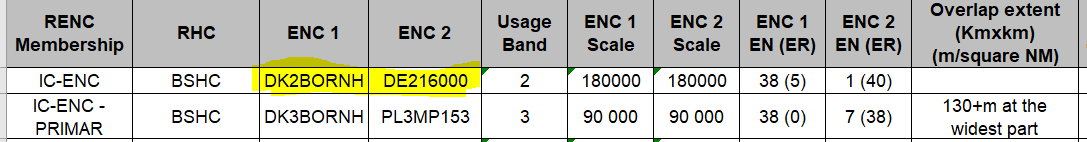 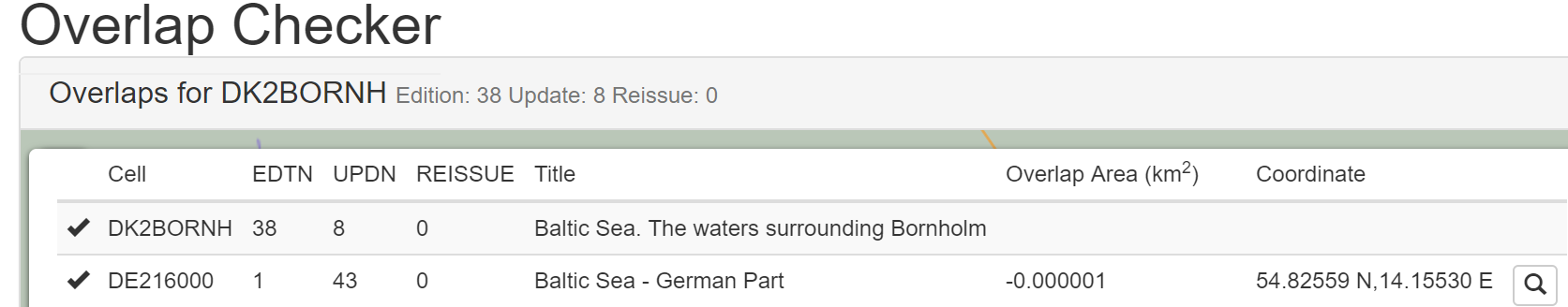 WENDWG-9, Brest, France 26 – 28 February 2019
Existence of overlapping ENCs that may have a possible impact on safe navigation
IC-ENC Regional Hydrographic Commission Overlap report (Feb 2019). Example:
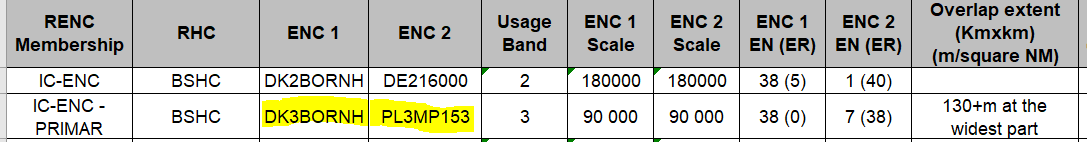 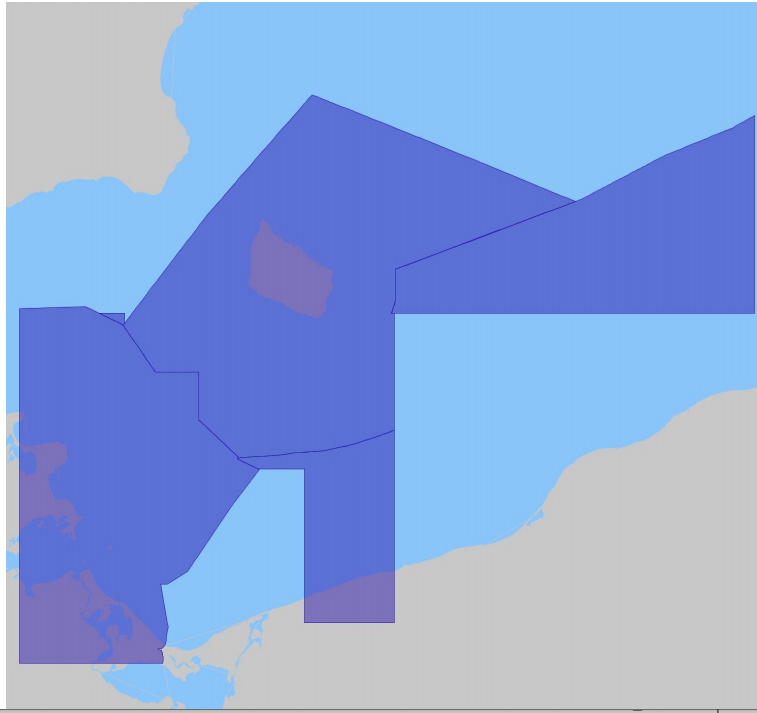 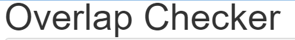 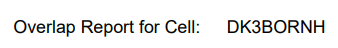 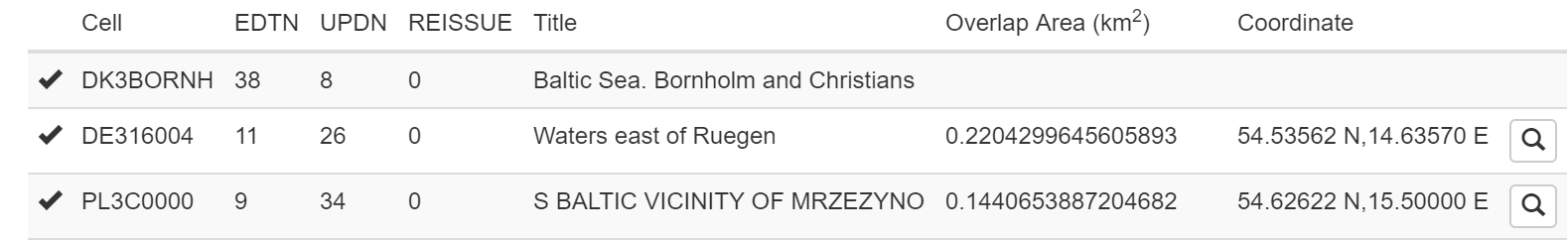 WENDWG-9, Brest, France 26 – 28 February 2019
Problems or outstanding issues, Recommendations
-
IC-ENC Regional Hydrographic Commission Overlap report  (BSHC) will be handled in next BSICCWG –meeting
       in April 2019. 

All the reported overlaps will be discussed.

IC-ENC will  send updated report before the meeting.

Primar overlap checker is  used for identifying details.

 Member states will inform Chart Coordinator of new cells and major changes in coverage (agreed in BSICCWG)

BSICCWG will report to BSHC (Sept 2019).
WENDWG-9, Brest, France 26 – 28 February 2019
Actions requested of WENDWG/IRCC
WENDWG9 is invited to note the report from BSHC
WENDWG-9, Brest, France 26 – 28 February 2019